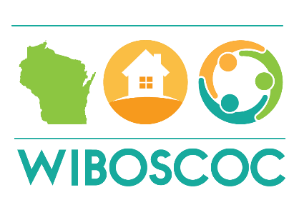 Emergency Housing Vouchers in the WI BOSCOC
Presenters:
Carrie Poser – CoC Director
Ryan Graham-Coordinated Entry System Specialist 
WI Balance of State CoC
June 2021
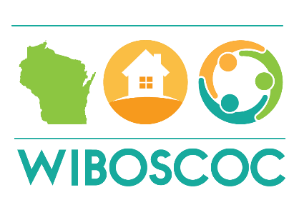 Overview of EHV program:
The American Rescue Plan appropriated $5 billion for: 
HCVs targeted to a specific population that will allow individuals and families to choose and lease safe, decent, and affordable housing; 
Renewal costs of EHV; and 
Admin fees for administrative costs and other eligible expenses defined by notice to facilitate leasing of EHVs. 
70,000 Vouchers awarded to approximately 700 PHAs nationwide. 
In the WI BOSCOC:
Brown County Housing Authority – 35 vouchers
Kenosha County Housing Authority – 24 vouchers
Sauk County Housing Authority – 15 vouchers
Portage County Housing Authority – 15 Vouchers
Wisconsin Housing & Economic Development Authority (WHEDA) – Will receive 343 vouchers to serve the 69 counties of the WIBOSCOC and Racine. 
HUD issued PIH Notice 2021-15, Emergency Housing Vouchers Operating Requirements on May 5, 2021. 
EHV program is effective July 1, 2021. The goal is to lease up all vouchers by October 31st, 2021.
EHVs sunset – After 9/30/23, PHAs may not reissue vouchers that “turn over” after this date.
Overview continued:
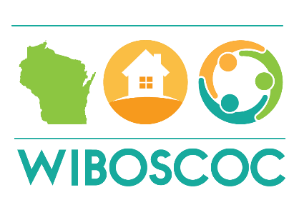 Eligible Populations
EHVs eligibility is limited to households who are:
Homeless; 
At-risk of homelessness; 
Fleeing or attempting to flee domestic violence, dating violence, sexual assault, stalking, or human trafficking; and 
Recently homeless, defined as households who have previously been classified by a member agency of the CoC as homeless but are not currently homeless as a result of homeless assistance (financial assistance or services), temporary rental assistance or some type of other assistance, and where the CoC or its designee determines that the loss of such assistance would result in a return to homelessness or the family having a high risk of housing instability.
Key alternative requirements
Restrictions of denial of admission for criminal background 
Waiving third-party income and citizenship verification at admission 
Increased search term to 120 days 
PHAs may establish a separate payment standard from the regular HCV program, including for areas smaller than the jurisdiction of the PHA
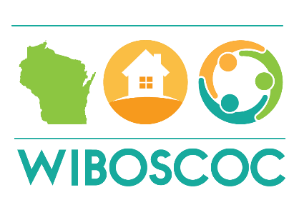 Required Partnership with the CoC:
HUD is establishing an alternative requirement under which the PHA must enter into a Memorandum of Understanding (MOU) with the CoC to establish a partnership for the administration of the EHVs.
The primary responsibility of the CoC under the MOU is to make direct referrals of qualifying individuals and families to the PHA 
Partner CoCs are responsible for determining whether the family qualifies under one of the four eligibility categories for EHVs.
CoCs are encouraged to offer or make connections to supportive services for families that are referred to the PHA, including, but not limited to, short- or long-term case management, collecting necessary verifications to support referrals, housing counseling, housing search assistance and utility deposit assistance.
HUD recommends CoCs and PHAs seek a diverse range of supportive services by partnering with organizations trusted by people experiencing homelessness.
The specific services that the CoCs will provide to individuals or families referred for the EHV program must be outlined in the MOU with the CoC.
The PHA is strongly encouraged to consult with its CoC and its other homeless services/victim services referral partners in establishing which activities it will undertake in support of EHVs and any parameters or requirements regarding the application of those activities.
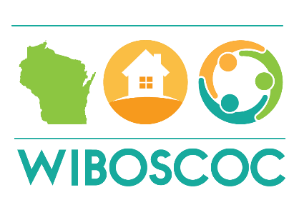 Role of the CoC:
The COC has a critical role in identifying who should receive an EHV and referring that household to PHA.
The COC worked with the BOS membership through the COC Coordinated Entry Committee to determine the best use and targeting for EHVs. 
EHVs will not be filled from PHA’s current waiting list- all EHVs are referred from the COC Coordinated Entry System in accordance with the order of priority established by the COC.
The COC (and the CE Lead/SSO staff in each local homeless coalition) is responsible for determining whether the household qualifies under one of the four eligibility categories for EHVs. 
The COC (and the CE Lead/SSO staff in each local homeless coalition) is responsible for ensuring eligible households have been assessed and have chosen to move on to EHVs. 
Resource: Order of Priority for Emergency Housing Vouchers
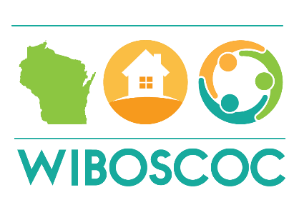 Role of the CE Leads/SSO staff:
CE leads and SSO staff will play a critical role in ensuring referrals and information are expedited efficiently between the CoC/EHH funded agencies, the COC, and the PHAs.
CE Leads/SSO staff will work with the household’s case managers to collect the PHA’s required paperwork, the BOS Move On assessment, the household ROI, and the homeless verification form. 
CE Leads/SSO staff will ensure these referrals are sent, in a secure fashion, to the PHA in accordance with the order of priority established by the COC. 
CE Leads/SSO staff will document referrals to the PHA on the COC EHV tracking document. 
Resource: WIBOS EHV Verification of Homelessness
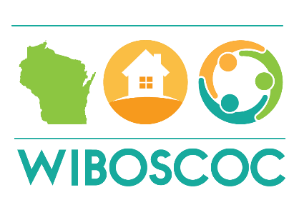 Role of CoC funded PSH and RRH agencies:
COC funded PSH and RRH agencies will play a critical role in determining households eligible and ready for EHVs.
These agencies and their case managers will work with the household to assess whether the household is ready to move on and if the client chooses to do so. 
These agencies and their case managers will work with the household to fill out any paperwork required by the PHA. 
These agencies and their case managers will assist the household to fill out the release of information form and homeless verification for the EHV program. 
These agencies and their case managers will send the referrals and required documents to the CE Leads/SSO staff in accordance with the COC order of priority for EHV. 

*note – If the Local Homeless Coalition does not have a CoC funded project or all CoC funded project recipients have been served, ESG funded RRH recipients can then be served if those households have been determined ready to move on using a CoC approved move on tool AND the unit has passed an HQS inspection. 
Resource: Landlord move on letter template
Contact Information
Carrie Poser				
CoC Director
Wisconsin Balance of State CoC		
carrie.poserwibos.org	
		
PO Box 272, Eau Claire, WI  54702
Phone: 715-598-3301				
Website:  www.wiboscoc.org
Ryan Graham				
Coordinated Entry Systems Specialist
Wisconsin Balance of State CoC		
ryan.graham@wibos.org			
PO Box 272, Eau Claire, WI  54702
Phone: 715-225-0164				
Website:  www.wiboscoc.org